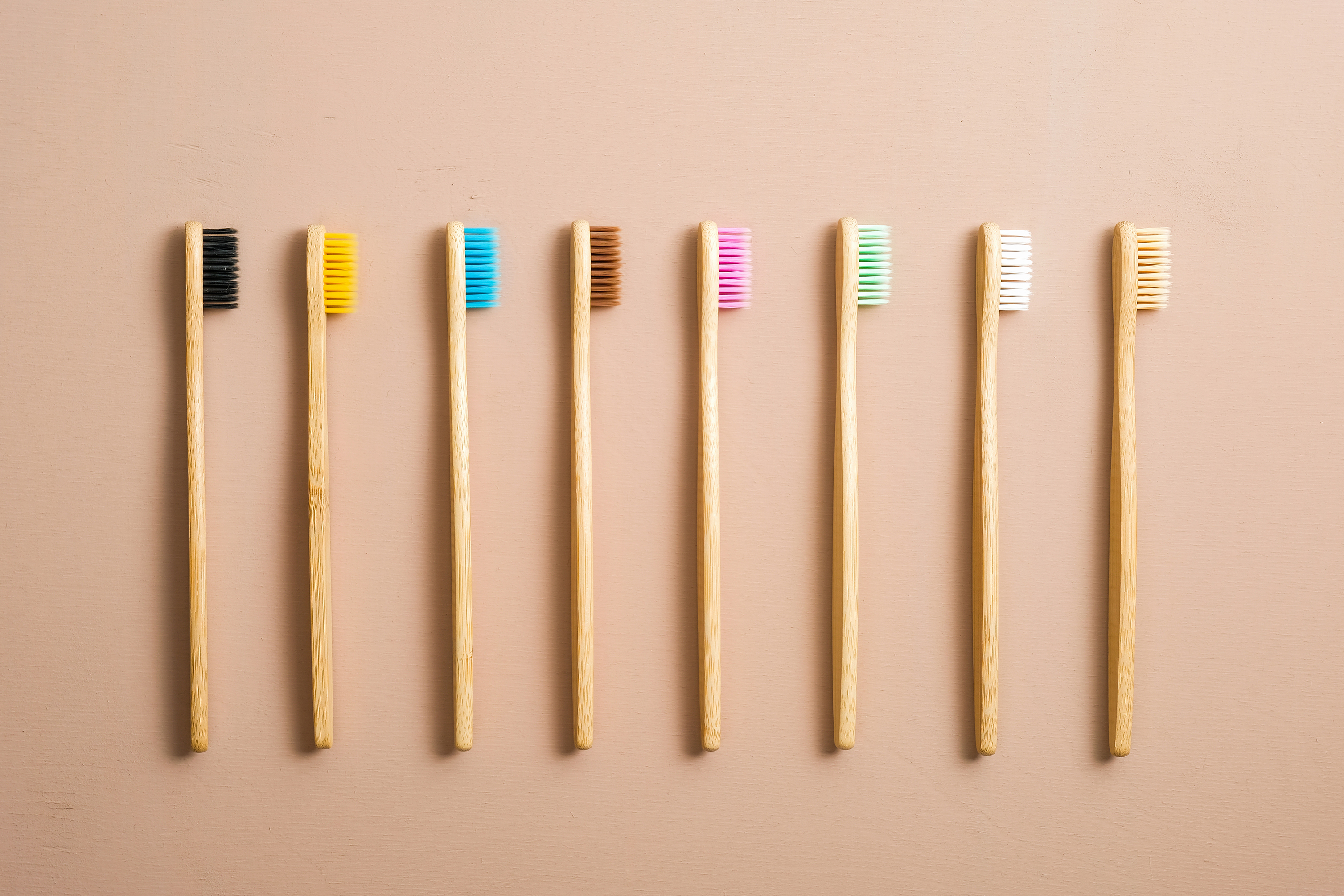 DEI at SWOG
Mission & Values
What We Do
SWOG Cancer Research Network's mission is to significantly improve lives through cancer clinical trials and translational research.
What We Believe
Patients are our absolute highest priority
We ensure that the best science drives our research
We embrace and encourage diversity in leadership and membership to effectively solve problems in cancer
We demand integrity, accountability, and ethical behavior
We foster and mentor early-stage investigators to ensure strong leadership and excellent clinical research for future generations
Mission & Values
What We Do
SWOG Cancer Research Network's mission is to significantly improve lives through cancer clinical trials and translational research.
What We Believe
Patients are our absolute highest priority
We ensure that the best science drives our research
We embrace and encourage diversity in leadership and membership to effectively solve problems in cancer
We demand integrity, accountability, and ethical behavior
We foster and mentor early-stage investigators to ensure strong leadership and excellent clinical research for future generations
Research and Trials
Mission & Values
What We Do
SWOG Cancer Research Network's mission is to significantly improve lives through cancer clinical trials and translational research.
What We Believe
Patients are our absolute highest priority
We ensure that the best science drives our research
We embrace and encourage diversity in leadership and membership to effectively solve problems in cancer
We demand integrity, accountability, and ethical behavior
We foster and mentor early-stage investigators to ensure strong leadership and excellent clinical research for future generations
Research and Trials
Patients as partners
Mission & Values
What We Do
SWOG Cancer Research Network's mission is to significantly improve lives through cancer clinical trials and translational research.
What We Believe
Patients are our absolute highest priority
We ensure that the best science drives our research
We embrace and encourage diversity in leadership and membership to effectively solve problems in cancer
We demand integrity, accountability, and ethical behavior
We foster and mentor early-stage investigators to ensure strong leadership and excellent clinical research for future generations
Research and Trials
Patients as partners
Workforce and leadership
DEI at SWOG is integrated in the group mission and values
SWOG Pillars
Research and Trials
Patients as partners
Workforce and leadership
Diversity, Equity, and Inclusion
None clearly delineated
As described on website:
Advocates serve as the voice of the patient in the development and execution of our trials.
Mission Statement: PAC
DEI at SWOG is integrated in the group mission and values
Research and Trials
PAC
Patients as partners
Workforce and leadership
Recruitment and Retention Committee
The RRC has a special focus on diversity and defines underrepresented patients broadly, by: race and ethnicity, age, gender, income, sexual orientation and gender identity, language, and geographic location.The RRC’s mission is not only to increase diversity in SWOG trials, and in its membership and leadership, but to execute an action plan that includes:
Consulting with SWOG principal investigators on protocol-specific recruitment and retention strategies
Creating and maintaining a recruitment and retention toolbox for SWOG members
Developing and implementing recruitment and retention initiatives, including catchment area planning, accrual planning, and diversity accrual
Presenting to, and collaborating with, other SWOG committees
Initiating and contributing to diversity, recruitment, and retention publications
Surveying SWOG members to capture group demographics
Recruitment and Retention Committee
The RRC has a special focus on diversity and defines underrepresented patients broadly, by: race and ethnicity, age, gender, income, sexual orientation and gender identity, language, and geographic location.The RRC’s mission is not only to increase diversity in SWOG trials, and in its membership and leadership, but to execute an action plan that includes:
Consulting with SWOG principal investigators on protocol-specific recruitment and retention strategies
Creating and maintaining a recruitment and retention toolbox for SWOG members
Developing and implementing recruitment and retention initiatives, including catchment area planning, accrual planning, and diversity accrual
Presenting to, and collaborating with, other SWOG committees
Initiating and contributing to diversity, recruitment, and retention publications
Surveying SWOG members to capture group demographics
DEI at SWOG is integrated in the group mission and values
RRC
Research and Trials
Patients as partners
Workforce and leadership
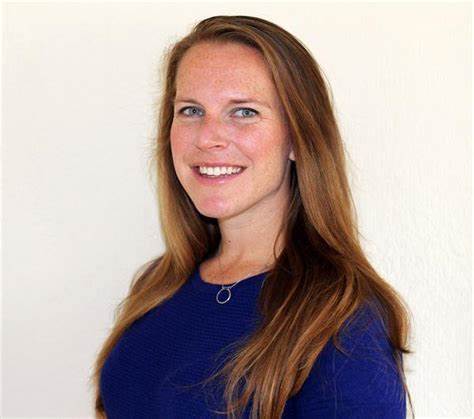 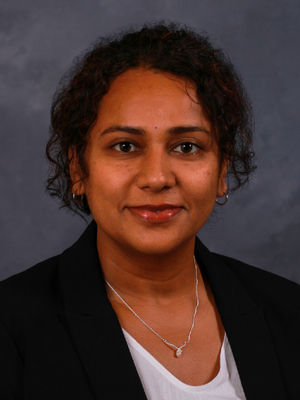 DEI Champions (First Cohort)
DEI champions will work with research committees and study teams during the protocol development process, to build evidence-based action plans that ensure each trial accrues a group of participants that reflects the full diversity of the study population.
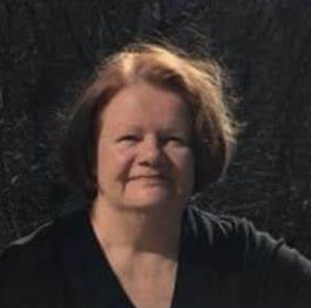 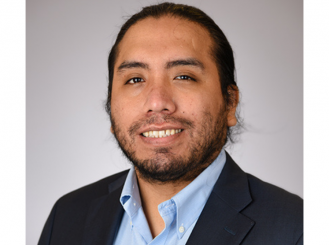 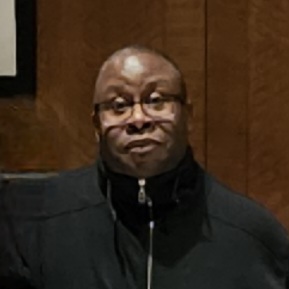 DEI at SWOG is integrated in the group mission and values
DEI Champions
Research and Trials
Patients as partners
Workforce and leadership
Primary DEI Initiatives
DEI Checklist
DEI Dashboard
Research and Trials
Patients as partners
Workforce and leadership
Membership
Survey
DEI at SWOG is integrated in the group mission and values
SWOG Mission Values
Diversity, Equity, and Inclusion
Patient Advocate Committee
Recruitment and Retention
DEI Leadership Council
DEI Champions
Membership Demographics
DEI Checklist
DEI Dashboard
DEI at SWOG is integrated in the group mission and values
Diversity, Equity, and Inclusion
2023-24 Initiatives: DEI Checklist, DEI Dashboard, Membership survey
Review operations to ensure they reflect DEI principles (Pope)
Career Advancement in DEI
Define DEI metrics for effectiveness
Coming soon
DEI and Professional Integrity
We all belong
at SWOG